Self Organizing Binary Search Trees
How can we update a binary search tree on an access to improve its performance?
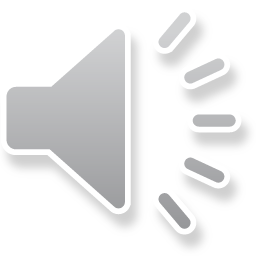 Self Organizing Binary Search Trees
How can we update a binary search tree on an access to improve its performance?
Follow the ideas from linear search
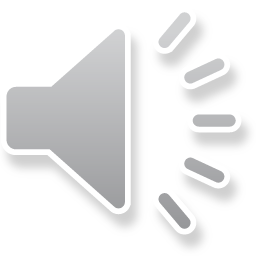 Self Organizing Binary Search Trees
How can we update a binary search tree on an access to improve its performance?
Follow the ideas from linear search 
Recall “transpose” on linear search
So on an access “swap with parent” in a BST
y
x
y
x
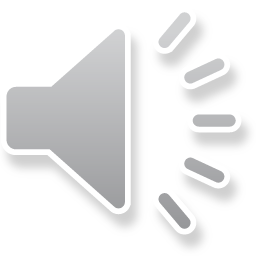 How Good is “Swap with Parent”?
Theorem: If all probabilities are equal (i.e. 1/n),then (asymptotically) “swap with parent” generates all binary trees with the same probability.
That’s good?
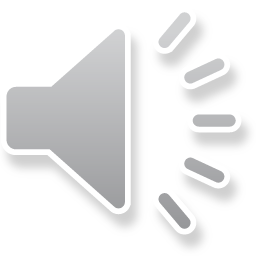 How Good is “Swap with Parent”?
Theorem: If all probabilities are equal (i.e. 1/n),the (asymptotically) “swap with parent” generates all binary trees with the same probability.
No, that’s bad!
But ???
If you insert elements in random order, you get rather good trees
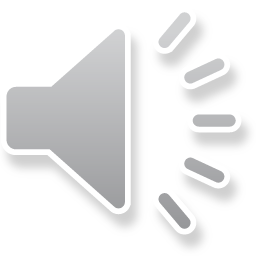 Inserting Elements in Random Order
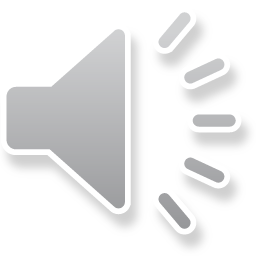 But Random Order isn’t Random Tree
Consider n=3
There are 5 trees
	abc		acb		bac, or bca		cab		cba


Probability 1/6 except probability 1/3
The balanced one is more likely
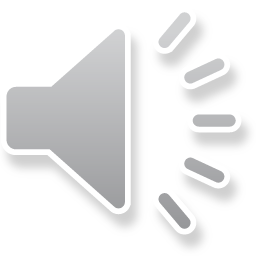 But Random Order isn’t Random Tree
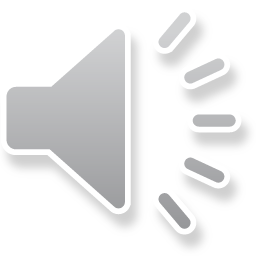 But Random Order isn’t Random Tree
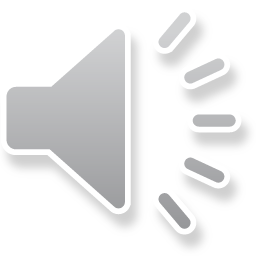 If it’s Bad to do it Once …
Do it as often as you can ???
Rotate to root
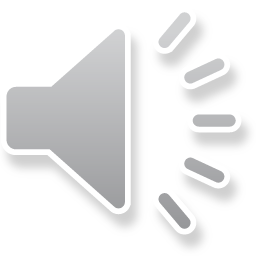 If it’s Bad to do it Once …
Do it as often as you can ???
Rotate to root
Theorem: Under a model in which each element has fixed and independent probability of access, rotate to root gives expected behaviour at most 2 (ln 2) H, and 2 (ln 2) lg n if all pi=1/n.
So rotate to root looks good ???
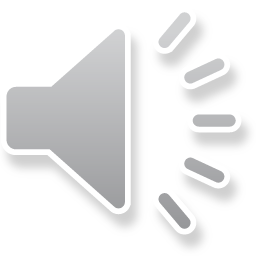 Rotate to Root: What can Happen?
In rotating to root, all elements on that path can be moved down





This can lead to poor amortized behaviour
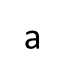 d
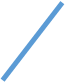 c
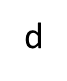 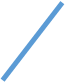 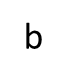 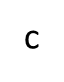 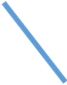 b
a
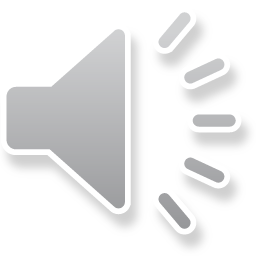 Splaying
Sleator and Tarjan:
Splaying is a move to root method that avoids moving a whole path down:
If element at root: leave it
If element is a child of root, swap with root (call this a zig step)
If lower down … avoid moving others down too much. Two cases … zig-zig and zig-zag
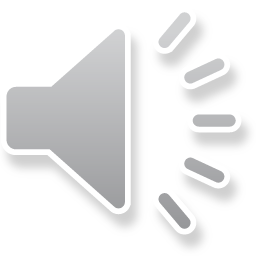 Splaying: Zig-Zig and Zig-Zag
Two cases: Outside and Inside grandchild
The outside grandchild (z): the zig-zig step
z
x
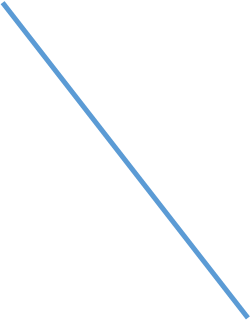 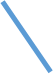 y
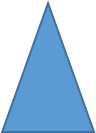 y
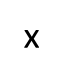 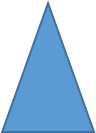 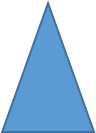 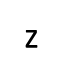 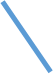 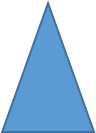 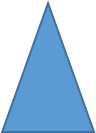 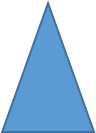 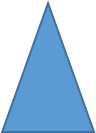 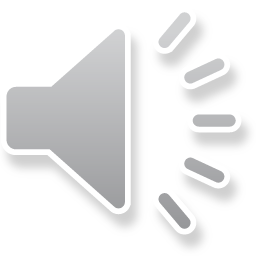 Splaying: More on (Not) Zig-Zig
Zig-zig is not a double rotation (as in AVL) and not 2 single rotations
2 Single rotations:
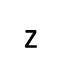 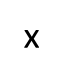 x
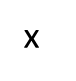 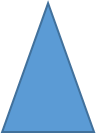 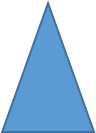 y
z
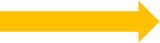 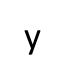 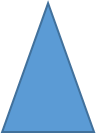 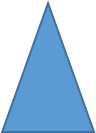 y
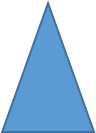 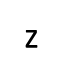 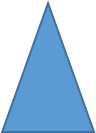 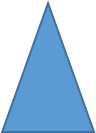 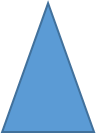 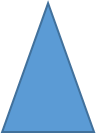 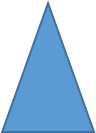 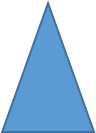 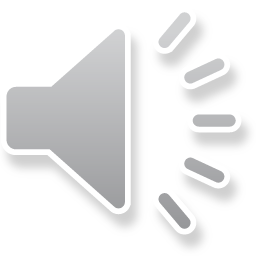 Splaying: Zig Zag
The inside grandchild:







This is a double rotation as per AVL trees
y
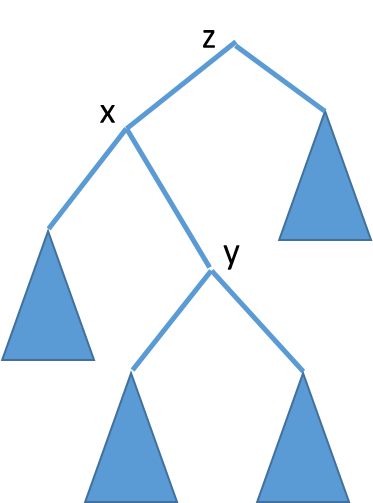 x
z
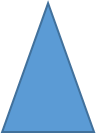 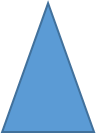 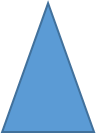 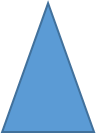 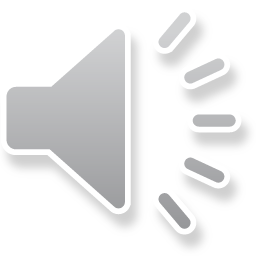 Splay Trees
Splay trees guarantee (lg n) behaviour on an amortized basis
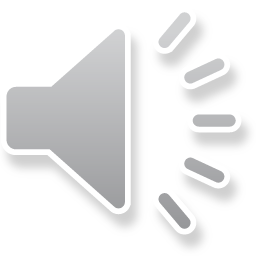 Splay Trees
Splay trees guarantee (lg n) behaviour on an amortized basis
Paths may get long … so keeping track of the path could take (n) extra space
	use “pointer reversal trick” to avoid this
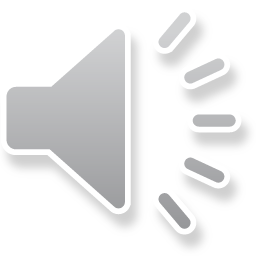 Splay Trees
Splay trees guarantee (lg n) behaviour on an amortized basis
Paths may get long … so keeping track of the path could take (n) extra space
	use “pointer reversal trick” to avoid this
But if (lg n) behaviour is all we care about … use AVL trees (etc)
	and the constant factor is lower
Splay tree have other very useful properties for “efficient search”
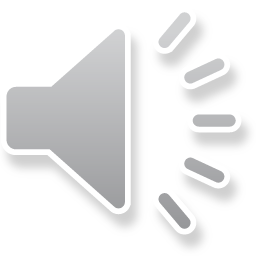 Splay Trees: Pulling Others Up
Splaying a node at depth d takes (d) time and
	roughly halves the depth of every node of the access path
E.g. Zig-Zag




						Zig-Zig is similar
y
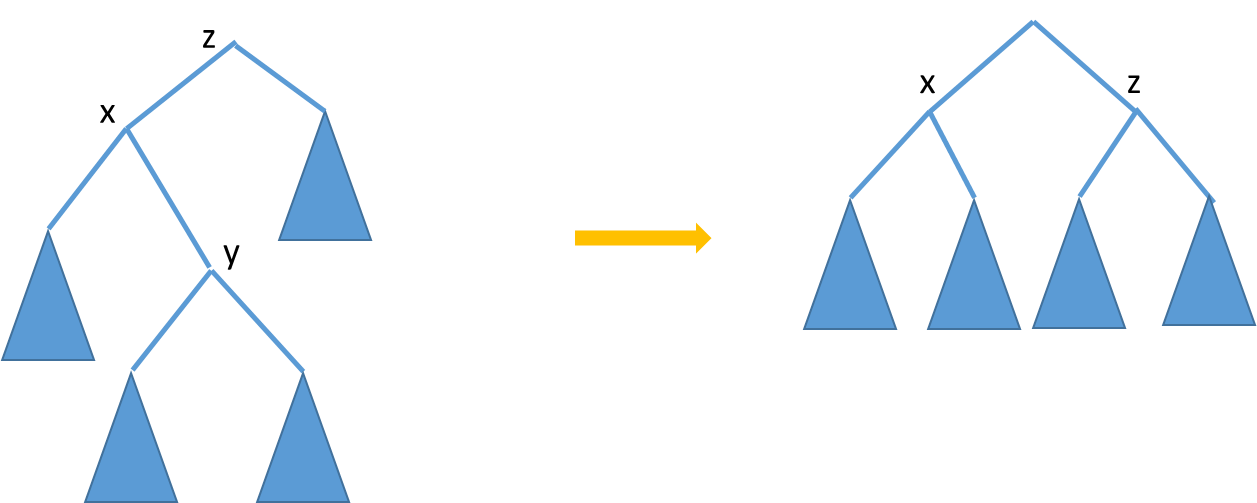 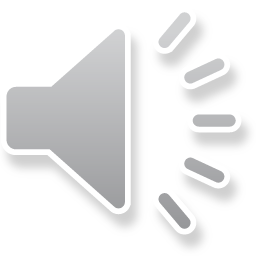 Splay Trees: Starting the Analysis
Analysis will be based on a potential function:
	a	=	t  	 +  	  	   	’
amortized	actual time	old potential	new potential
So for m operations
	Σtj = Σ(aj + j   j’)= Σaj + 0   m
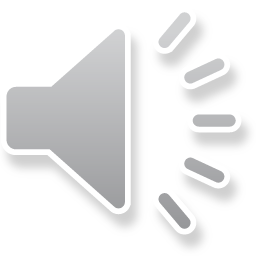 Splay Trees: Starting the Analysis
Analysis will be based on a potential function:
	a	=	t  	 +  	  	   	’
amortized	actual time	new potential		old potential
So for m operations
	Σtj = Σaj + j-1   j= Σaj + 0   m
The potential function:
Each item has a positive (arbitrary but fixed) weight w(i)
Size of a node , s(x) is Σ weights in its subtree
Rank, r(x) is lg(s(x))
Potential = Σ ranks of all nodes
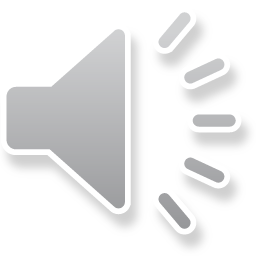 Splay Trees: The Access Lemma
Splay cost is # rotations done (unless none, in which case 1)
Access Lemma: The amortized time to splay a tree with root t at a node x is at most 3(r(t) – r(x)) + 1 = O(lg (s(t)/s(x))
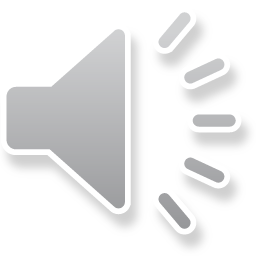 Splay Trees: The Access Lemma
Splay cost is # rotations done (unless none, in which case 1)
Access Lemma: The amortized time to splay a tree with root t at a node x is at most 3(r(t) – r(x)) + 1 = O(lg (s(t)/s(x))
Proof (sketch):
No rotations	bound immediate
Show amortized time is at most
	3(r’(x)-r(x)) + 1 in case 1 (x is child of the root)
And 
	3(r’(x)-r(x))  in case 2 or 3 (x is grandchild of root, or farther down)
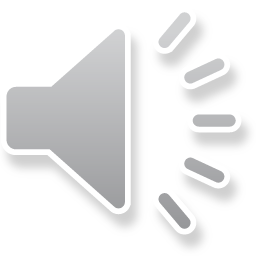 Splay Trees: More Analysis
y parent of x, z parent of y
Case 1 (1 rotation, a single zig)
Amortized time	1+r’(x)+r’(y)-r(x)-r(y)
≤1+r’(x)-r(x)		as r(y)≥r’(y)
≤ 1+ 3(r’(x)-r(x))	as r’(x)-r(x) ≥ 0
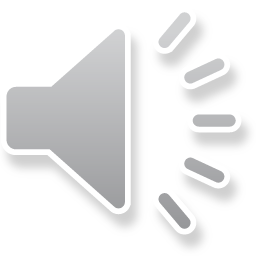 Splay Trees: More Analysis
y parent of x, z parent of y
Case 1 (1 rotation, a single zig)
Amortized time	1+r’(x)+r’(y)-r(x)-r(y)
≤1+r’(x)-r(x)		as r(y)>r’(y)
≤ 1+ 3(r’(x)-r(x))	as r’(x)-r(x)>0
Case 2 (2 rotations, a zig-zag or a zig-zig)
	2 + r’(x)+r’(y) +r(z) -r(x)-r(y)- r(z)		as only x, y, z can change rank
= 2 + r’(y) +r’(z) -r(x)-r(y)				as r’(x)=r(z)
≤ 2 + r’(x) +r’(z)-2r(x) 		(manipulating)		as r’(x)≥r’(y) and r(y)≥r(x)
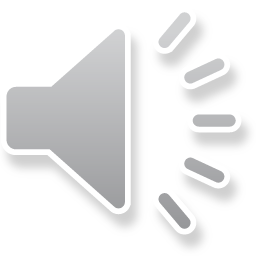 More on the Access Lemma
Finally we claim 2 + r’(x) +r’(z)-2r(x) is at most 3(r’(x)-r(x))
(i.e. 2r’(x) - r(x) - r’(z) ≥ 2)
And with some manipulations relying on the convexity of the log function we get the claim.
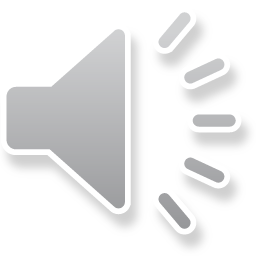 Even More on the Access Lemma
Case 3- amortized time of the step is
2 + r’(x)+r’(y) +r’(z) -r(x)-r(y)- r(z)
And with similar manipulation we get this is at most 2(r’(x)-r(x))

The lemma follows by summing amortized times for all steps
The sum telescopes to an upper bound of
3(r’(x)-r(x))+1 = 3(r(t)-r(x)) + 1
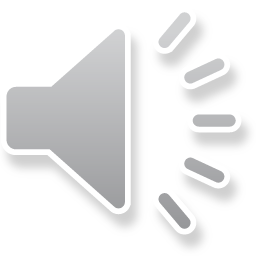 Even More on the Access Lemma
Case 3- amortized time of the step is
2 + r’(x)+r’(y) +r(z) -r(x)-r(y)- r(z)
And with similar manipulation we get this is at most (2(r’(x)-r(x)

The lemma follows by summing amortized times for all steps
The sum telescopes to an upper bound of
3(r’(x)-r(x))+1 = 3(r(t)-r(x)) + 1

Note the lemma holds for any assignment of positive weights
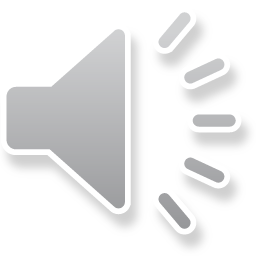 Balance Theorem (if you care)
Balance Theorem: Total access time is O((m+n) lg (n+m))
Proof: Assign each node weight 1/n: total is 1
	amortized cost is 3 lg n + 1
Drop of potential is at most n lg n
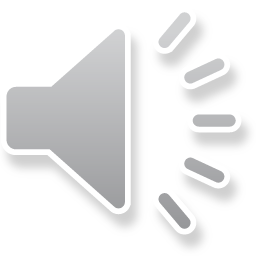 Static Optimality Theorem
Static Optimality Theorem: If every item is a accessed at least once, the total time is O(m+ Σ q(i) lg(m/q(i))	where q(i)= # times A[i] is accessed.
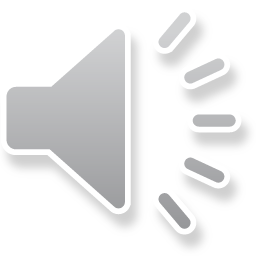 Static Optimality Theorem
Static Optimality Theorem: If every item is a accessed at least once, the total time is O(m+ Σ q(i) lg(m/q(i))	where q(i)= # times A[i] is accessed.
In the static optimal tree the average cost will be (about) “H”, 
i.e. Σ (q(i)/m) lg(m/q(i)) …. 
Multiplying by m we have the bound in the theorem …up to “O”
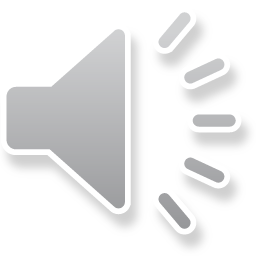 Static Optimality Theorem
Static Optimality Theorem: If every item is a accessed at least once, the total time is O(m+ Σ q(i) lg(m/q(i))	where q(i)= # times A[i] is accessed.
Proof: Assign the weight q(i)/m to element i. Then the sum of the weights is 1. The amortized access cost of A[i] is O(lg(m/q(i))) and the potential drop is small enough, so the theorem follows.
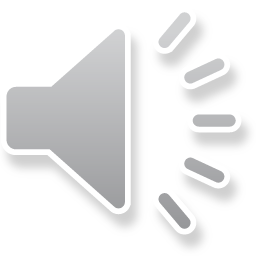 Static Finger Property
Static Finger Theorem: If f is any fixed item, the total access time is O(n lg n + m + Σ lg(|ij-f|) +1)
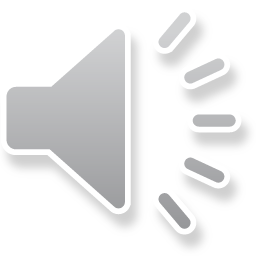 Static Finger Property
Static Finger Theorem: If f is any fixed item, the total access time is O(n lg n + m + Σ lg(|ij-f|) +1)
Proof: Assign the weight 1/(|i-f|+1)2 to element i. Then the sum of the weights is O(1),and the theorem follows.
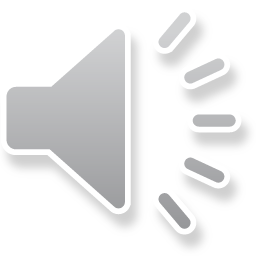 Two More Nice Results
For access j let t(j) be the number of different elements accessed element ij was last accessed
Working Set Theorem: The total access time is O(n lg n + m + Σ lg(t(j) +1))
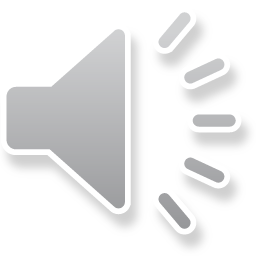 Two More Nice Results
For access j let t(j) be the number of different elements accessed element ij was last accessed
Working Set Theorem: The total access time is O(n lg n + m + Σ lg(t(j) +1))
Scanning: in linear time
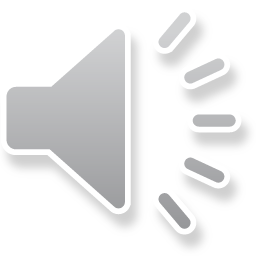 The “Big”  Conjecture
Dynamic Optimality Conjecture: Consider any “long enough” sequence of accesses, a splay tree performs within a constant factor of the cost of the optimal offline algorithm for the these accesses.
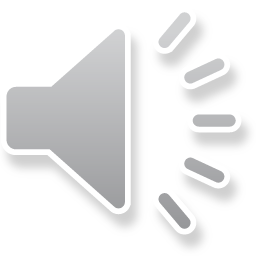